Team-Based Learning in Professional Responsibility
Barbara Glesner Fines
Associate Dean & Rubey M. Hulen Professor
University of  Missouri – Kansas City 
School of Law
glesnerb@umkc.edu
Goals of this Session
You will
Be able to define the four critical elements of team-based learning
Be motivated to learn more about the method
What we will do
Brief lecture on Team-Based Learning
Demonstration
Forming groups
Using the Readiness Assurance Process (IRAT, TRAT, Appeal)
Creating and Managing Problem Discussion
Implementing peer evaluations
Brief comments and questions after each
Ground Rules
Please leave the materials in your folders until directed to use them.
STOP discussion when I say stop (otherwise we won’t have time for the entire demonstration)
Write down your questions.  I promise to answer them off line.
Observe the learning and team building process (rather than get too wrapped up in the problems or questions we are using as materials for the “course”).
A Brief Lecture on Team-Based Learning
For more information, see the accompanying handout.
TBL is a comprehensive course planning and active learning strategy thathelps students:
1. develop critical thinking & problem solving skills
2. practice defending recommendations
3. develop teamwork skills
4. integrate material across courses
5. understand the ambiguity of practice
6. self-assess their own learning
TBL has been described as “Group Work on Steroids”
Entire course is divided into units.
Each unit is taught using a three-phase process of preparation, readiness assessment, and application.
70% of student time during class is spent working in stable self-regulating groups
The Three Phases of TBL
Essentials Elements of TBL
Properly formed & managed groups
Individual and team accountability
Frequent immediate feedback
Assignments that promote both learning and team formation
Properly Formed & Managed Groups
Demonstrating the first class session
STAND UP AND BE COUNTED!
How many minutes did you spend reading the assignment? (up to 10 points)
How many years have you spent teaching a course that addresses regulation of the legal profession? (up to 20 points)
Arrange yourself by number.
If two or more have the same number, arrange yourself closest to farthest away from Banff.
NOTICE
Resources are distributed – you can use elements such as learning goals, experience in legal work, preferred area of practice, and prior course work, (which will distribute resources and create diverse groups) as well as random factors such as birth date or alphabetical order.
Coalitions are minimized (friends tend to try to stand next to each other, which then means they will not be in the same group as students “count off” to be assigned to groups).
Selection process is visible (promotes confidence in groups – no worry about professor having created “special” groups)
After student groups are formed, each group discusses and agrees upon operating rules for their firm (developing their own “code of ethics” for the course).
Individual and Team Accountability
The Readiness Assurance Process and Peer Evaluations
Phase One of Readiness Assurance – Teaching the Students Before Class
Not entirely different from the preparation one assigns for any law class except:
Expectations for student competence must be very clear
Readings should emphasize basic concepts, vocabulary and rules, rather than more complex or ambiguous issues (those will be addressed in Phase three).  
Generally limit material to 30-50 pages of reading depending on complexity.  
Supplement with outlines, CALI lessons, podcasts, or other “teaching” resources that might otherwise be used in “teaching the class”
Phase 2 - Readiness Assurance Tests (RATs)
IRAT
TRAT
Individual Readiness Assurance Test
Individual test (closed book)
Individual grade
10 minutes
5-10 multiple choice
questions to assess basic knowledge
Ensures individual accountability for material
Ensures preparedness for discussions
Team Readiness Assurance Test
Taken as a team (still closed book)
Same questions as IRAT
Receive team grade
10 minutes
Scoring methods that give voice to dissent and discourage guessing
Second reinforcement of
material
Faculty circulate to listen to team discussions
Demonstration of IRAT - TRAT
2 minutes – individual quiz - Circle your answers on the quiz itself
Turn in your quizzes (scores on IRATs are counted toward final grade)
4 minutes – team quiz 
Decide on a choice and scratch off your answer
If you have a star, you are correct
If not, try again
Scoring your Quiz
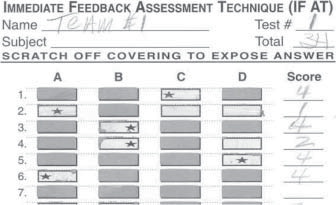 For information on IF-AT forms, visit; http://www.epsteineducation.com/how.php
Reporting Back on Team RAT scores
IFAT answer sheets provide immediate feedback on student choices or distribute answer sheet for students to review.
Have each team report their team score publicly and congratulate winning team.  Sense of competition among teams increases team formation and accountability.
Aim for 80-90% correct in this process.
Appeal Incorrect Answers
Appeals must be from a team, not individuals
Appeals must be based on the selected answer as Incorrect, or the questions being Incomplete, or Ambiguous
Appeals must be in writing
Students must cite specific materials in the text to support their appeal.
Appeals are a  powerful team-building event, especially when students succeed in their appeal.   (I early on build in at least one deliberately appealable question).
If a team wins an appeal, they earn the points but other teams do not lose any points they had already gained.
Notice
The readiness-assurance process takes students three times through the materials (IRAT, TRAT, Appeal).
Scoring system and appeals allow for dissenting opinions to emerge, encouraging more critical analysis and alternative explanations.
Individual and group scores allow teams to see whether they are capturing the power of the team.
Close out Readiness Assurance Phase by answering questions and providing brief summary lecture to address problems revealed by process.
Phase Three:  Example of Application Problem Discussion
You represent the borrower who has fallen behind on a very large loan.  You are in the process of negotiating a work-out agreement Client will only have to pay an annual percentage of the project income “Income” is intended to be the gross income of the project less certain specified, actual, hard dollar expenses. The parties have arrived at an oral agreement  Lender’s counsel drafts the agreement and includes depreciation as one of the deducts. You’re no math whiz or business major, but you can see that including depreciation, particularly on an unlimited basis, will probably mean that your client will never have to pay anything. It’s an obvious mistake and one that is inconsistent with the “deal”.
Choose and Defend
A.	I will communicate to the lender’s counsel about the mistake before I communicate to the client 

I will communicate to the client about the mistake before I communicate to the lender’s counsel

I will not communicate to anyone about the mistake but will close the deal.
Report
In your folders, you will find a set of voting cards a letter on each.  
When I say “Vote”, one member of each team will hold up a voting card with the letter of their team’s choice
Selecting the “right” answer
Teams report of key discussion items through:
Explanations of answers
Debate
Demonstrations
Presentations
Choose a “winner” (the majority or minority position or a random choice) and allow other teams to challenge and require the “winner” to defend their position as having the “right” answer
For more complex written responses (such as graphic representations or two sentence responses, have each team post their answer on the walls of the classroom and have the entire class take a “gallery walk” and vote on their favorite presentation of the team answer)
Notice that these questions need not require a true “correct” answer – purpose of this process is to stimulate debate between teams
Notice
Significant problems (not busywork)
Specific choice – (e.g., next step, solution, decision, best explanation or argument, graphic representation)  Avoid “divide and conquer” problems like lists, lengthy essays or complex explanations (promotes critical thinking and exchange; promotes team formation)
Same problems  (promotes discussion within and across groups)
Simultaneous reporting (avoids “answer drift”; increases accountability; promotes team formation)
Structure of Phase 3
2-6 class sessions = 1-4 cases/hour
1. Case discussion within the team
5 to 7 minutes
2. Class discussion between teams
5 to 7 minutes
3. Facilitator input, feedback and summary
Group problem applications can be counted toward final grade or not. (Usually, have teams submit written justification of their answer for a grade).
Problem discussions
Reinforce concepts
Presents common problems
Introduces ambiguity of practice
Promotes discussion and decision making
Peer Evaluations
Demonstrating an essential element of accountability and communication skills development
Demonstration of a Formative Peer Evaluation Process
So that everyone in the group can hear, take turns turning to the person on your right and telling that person one thing he or she has done or said that has contributed to your learning
As a group, identify the one thing all members of your group can do to improve your learning and effectiveness.
Reconsider your group’s Code of Ethics.  Make any amendments, additions, or explanations necessary to improve group functioning.
How to make it work
Provide instruction on providing and receiving feedback  (I use the book “Difficult Conversations”)
Provide formative “practice” opportunities for peer evaluation with progressively more demanding process
Final peer evaluations require both a distributed numerical score and a narrative critique for each team member and a separate self evaluation
At least 10% of the final grade must be based on peer evaluations
Revisiting the Essentials of TBL
Properly formed & managed groups
Insures inclusive, interdependent  and diverse groups, minimizing the risk of coalitions, and maximizing time to develop into teams
Individual and team accountability
Prevents freeloading, domination, and social loafing and promotes active engagement and team formation
Frequent immediate feedback
Insures learning and reduces frustration and fear that they aren’t learning.
Assignments that promote both learning and team formation
Significant, Same, Single, Simultaneous
TBL Addresses Common Reasons Students Hate Group Work!
Someone is left out (dominators or coalitions exclude members)
Someone opts out (free riders)
Everyone wastes time (social loafing)
Conflicts aren’t resolved
Members share work but not learning (divide & conquer assignments)
No one is sure what they have learned or whether it is correct
The teacher isn’t teaching me (How do I know what to think if the teacher doesn’t tell me?)
Faculty Role in TBL
Faculty member Designs, Proctors, Facilitates, Comments and Assesses
Rarely Lectures or Intervenes
Categories of Grading Factors
1. Individual performance
IRAT, essays, exams
2. Team performance
TRAT, written products, participation
3. Peer assessments

I have students negotiate the percentages for each of these three elements within set ranges
Questions?